What I Am Doing
Simulating Decays of Elements in the Forward Field Region
Today’s Slide is Here
Plots!
Concerns
Time threshold?
Does not line up exactly with parameters (especially height)
Gap at 100mm height
Still To Do
Fix Current Issues
Use Energy Values Instead of Counts
Try Simulating Decays from Bottom
Possibly other Materials?
Energy Depositions and Correct Dimensions
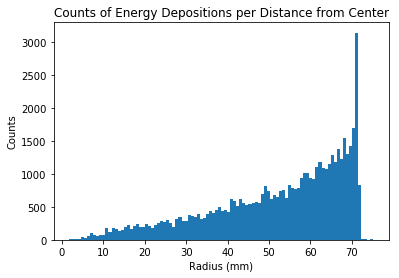 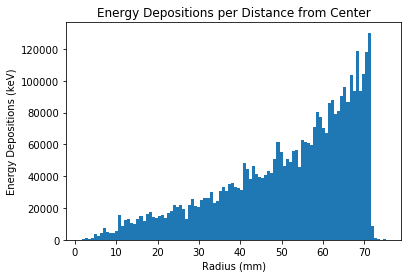 Still To Do
Find decay rates in area
Fix geometry problems
Other materials?
Thermal Neutron Scattering
https://indico.cern.ch/event/245281/contributions/1564676/attachments/420136/583408/thermal_physics_validation_argarcia.pdf
http://pubs.cnl.ca/doi/pdf/10.12943/CNR.2017.00002
Average Energy Deposition
Why is there so little energy degradation until it is close to the center?
Why is there a sudden drop at the edge, but regular events past it?
Why are there so many small-energy events at the edge, but fewer later on?
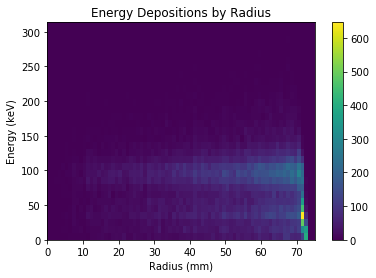 Energy Histogram Very Far Off
Mine
Jonathan’s
Now With Clustering
Post-Clustering
Expected Values (keV)
Brown=E’ (204, 208)
Green=β− max (316)  
Black=Ee  (966,1112)
Red=Photopeak (1173,1333)
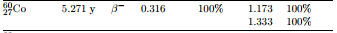 Still to Do/Answer
Read
Do
*Why I am getting so many events well above 1333 keV?
*What types of events are causing the very small, but numerous energy deposits?
Why are there relatively few events at photopeak (compared to other measurements)?
What other energy values do I want to look at?
Understand equations that I am using
Find values of other energy factors (escape peaks, detector efficiency, etc.)
Create rough model of what I should be seeing (ideally)
Keep reading
Summer Overview
Got Submission Script/Macro running
Plotted by position
Plotted by energy/histograms of energy
Included Clustering
Included Accurate Values
Other elements
Measured rate above energy threshold
Cable Making (Minor)
More components w/ More Decays (In Progress)
Plotting By Position/Energy/Clustering
Accurate Values/Rate/More Elements
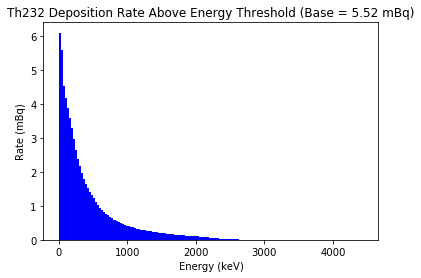 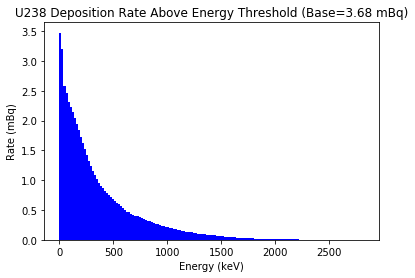 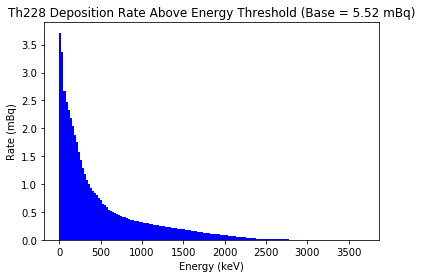 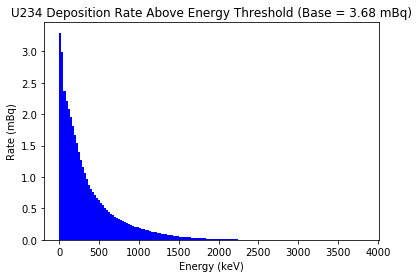 Goals For Fall 2017 Semester
Research Tasks
More Components
Give LZ-value estimate range
Errors (And More Events)
Thorium Alpha Energies
Conceptual Knowledge
What Specific Impact Do Decays Have on Experiment 
Technical Knowledge
Learn More C++; be able to write code in C++ instead of Python
Getting Better at ROOT
K40 Background Sources
Each source @ 1mBq/kg
Rate is for > 0 keV
Issues
Thoron Calibration
To Work On
Backgrounds for other elements
Give energy threshold histograms
Better statistics for Thoron calibration source